Реализация алгоритма обработки фраз естественного языка в системе КОНЦЕПТ
3 декабря 2016г.

Дмитрий Александров
www.gendoc.ru
План выступления
Постановка задачи
Схема алгоритма
Модель данных
Почему система КОНЦЕПТ?
Реализация алгоритма
Демонстрация работоспособных примеров
Вопросы и обсуждение
Постановка задачи
Поток  входных сообщений на ЕЯ
Сообщение во внутреннем формате
Действие во внешней среде
Анализ сообщения
Исполнительный механизм
Запись во внешнюю БД
Вызов внешней программы
Отображение на экране
Передача сообщения в другой модуль
Изменение ситуационной модели
Модель входного языка в БД
Ситуационная модель
Допущения
Ограниченная предметная область
Целенаправленные действия пользователя или целенаправленное извлечение сведений сисемой
Искаженность и зашумленность входных фраз
Схема алгоритма
Предварительная обработка предложения
Подготовка
Формирование начальных гипотез
Применение синтаксических шаблонов
Извлечение атрибутов
Новые гипотезы и категории
Предложение распознано
Атрибуты выделены
Начальные гипотезы
Основы слов
Морфология
Начальные категории
Внутренние структуры данных созданы
Модель данных
Внутреннее представление предложения
Гипотезы

Морфологический словарь
Иерархия (семантических) категорий 
Синтаксические шаблоны (грамматика входного языка)

Шаблоны извлечения и преобразования атрибутов для заполнения слотов ситуационных фреймов
Почему система КОНЦЕПТ?
Ориентация на символьную обработку
Встроенные команды обработки строк и списков, включая сопоставление по образцу
Встроенные команды работы с базой фактов и иерархией понятий
Метапрограммирование,  мультипарадигменность
Интерпретатор (удобен для циклического процесса оперативного внесения изменений и отладки прототипа)
Где взять КОНЦЕПТ и материалы о нем
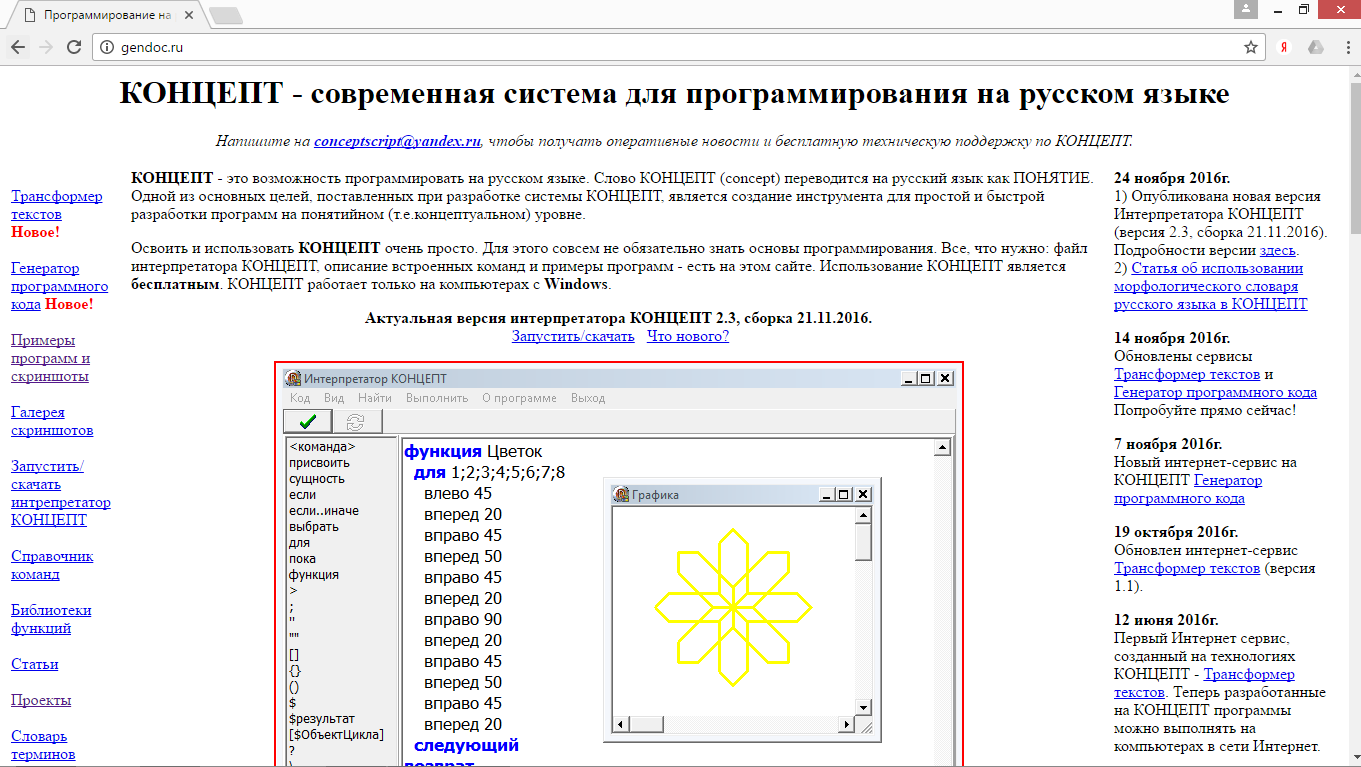 Модель входного языка (грамматика)
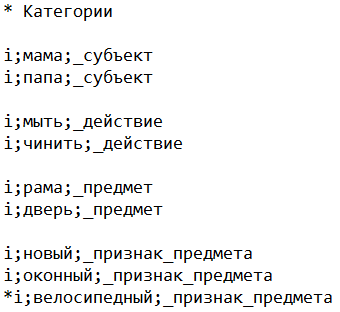 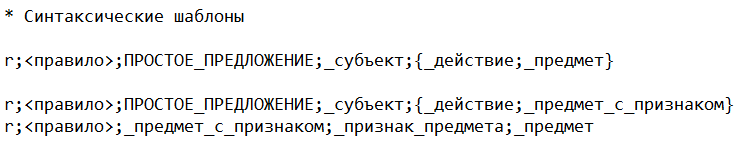 Пример программы (верхний уровень)
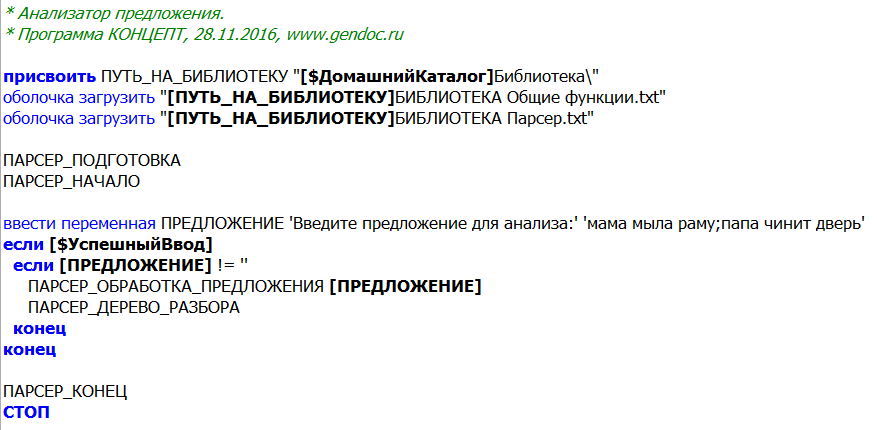 Примеры обработки простого предложения
Мама мыла раму
Папа чинит дверь
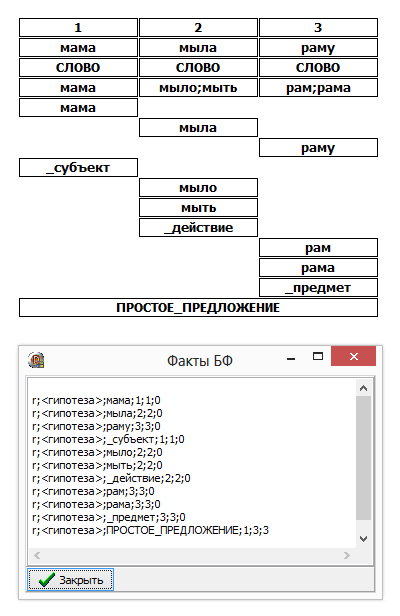 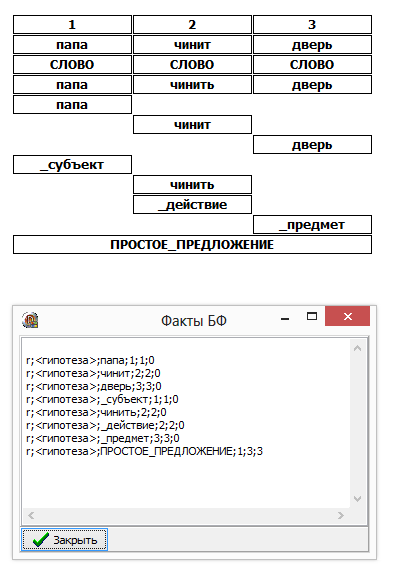 Реализация алгоритма (1)
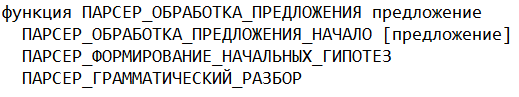 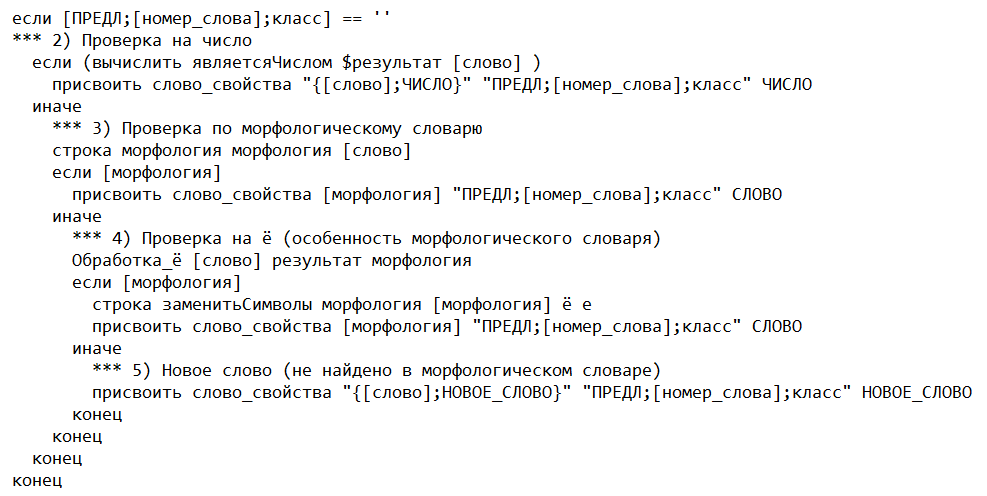 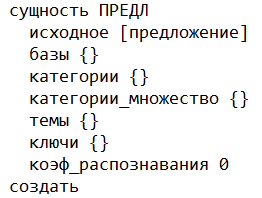 Реализация алгоритма (2)
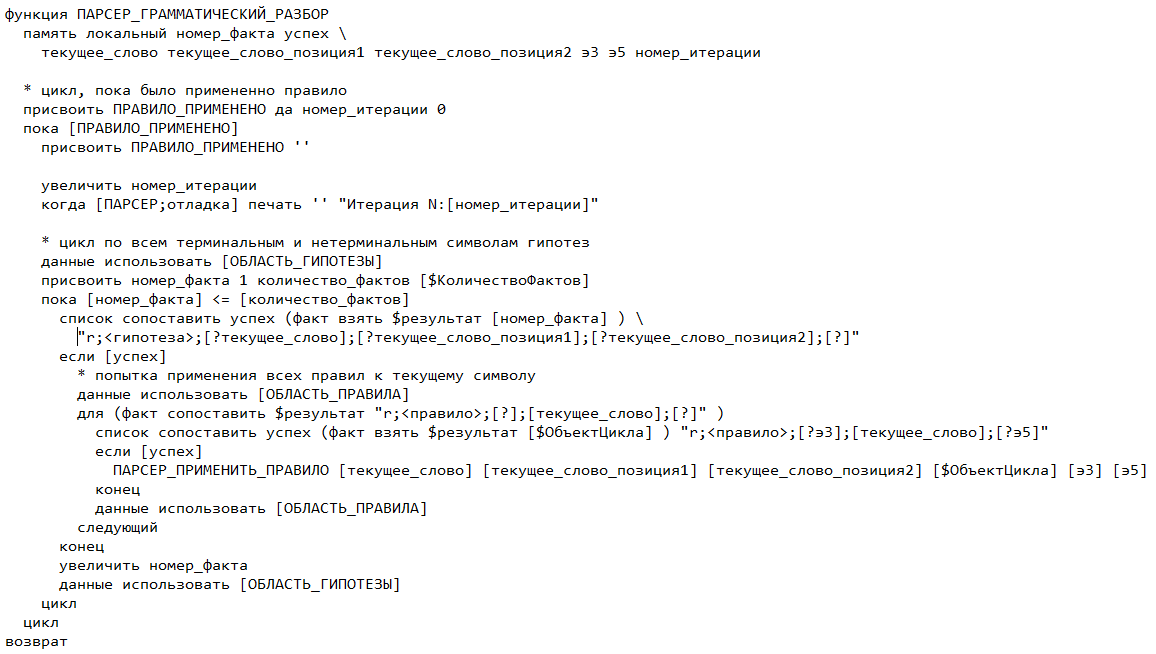 Работоспособные примеры
Анализ заголовков новостей
Графический редактор, управляемый командами на естественном языке
Управление роботом командами на естественном языке
Приложение 1. Анализ заголовков новостей (1)
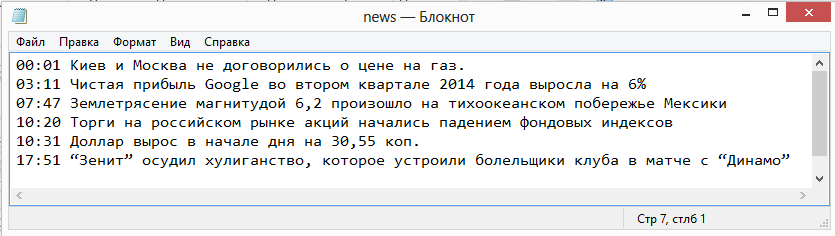 Анализ заголовков новостей (2)
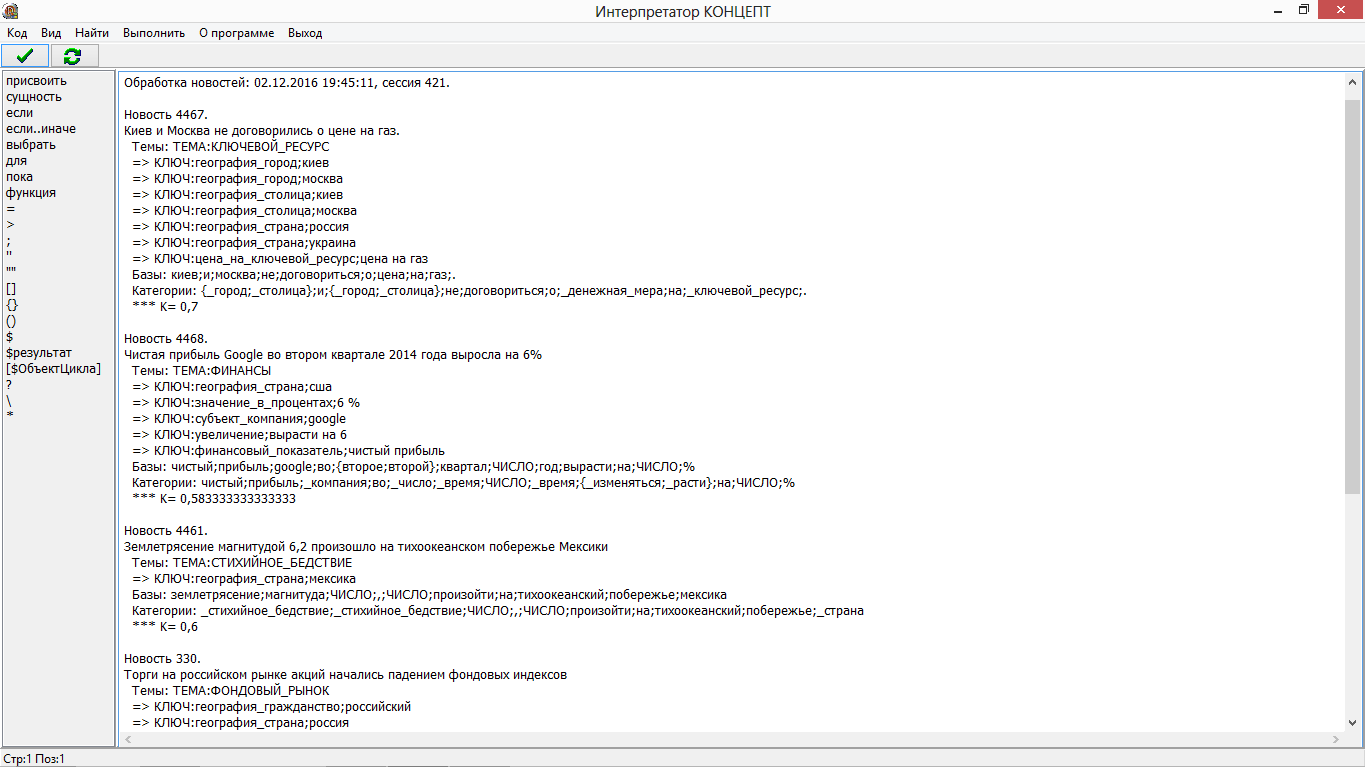 Анализ заголовков новостей (3)
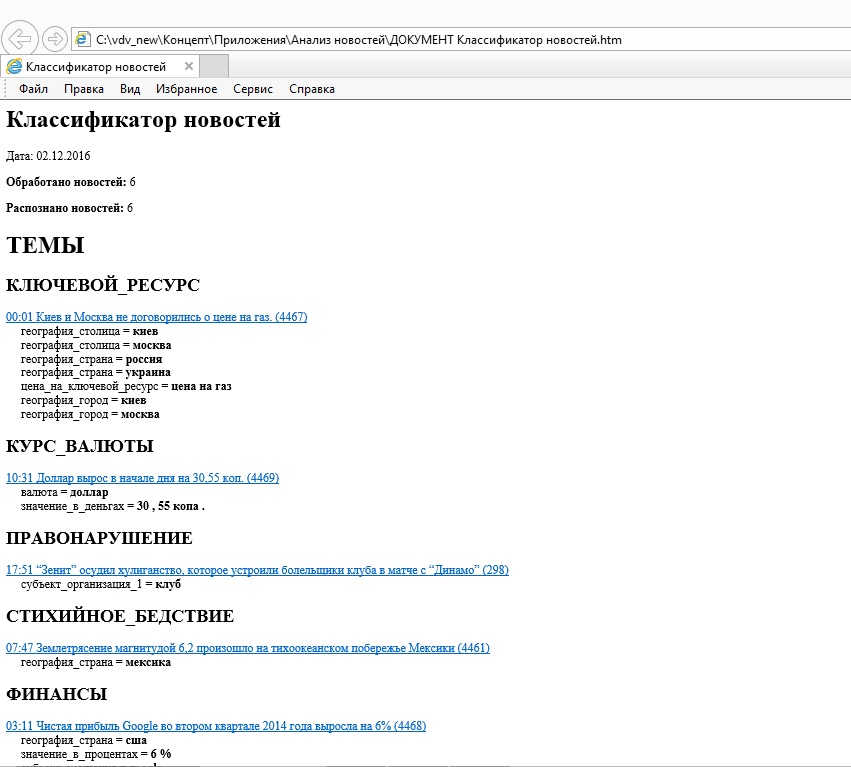 Анализ заголовков новостей (4)
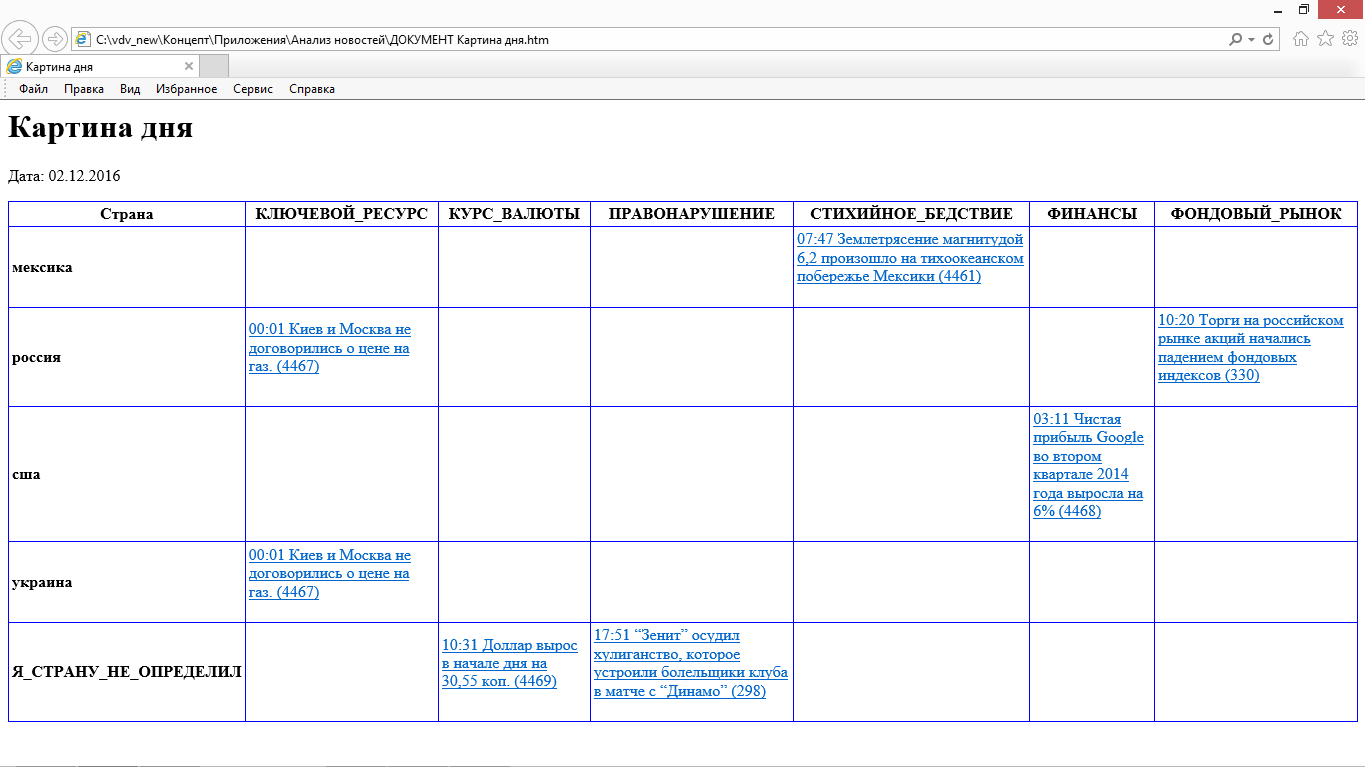 Приложение 2. Графический редактор
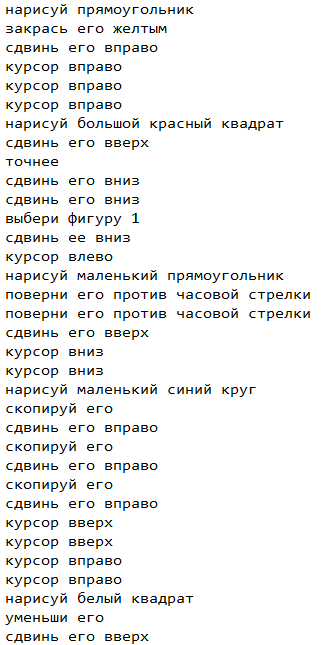 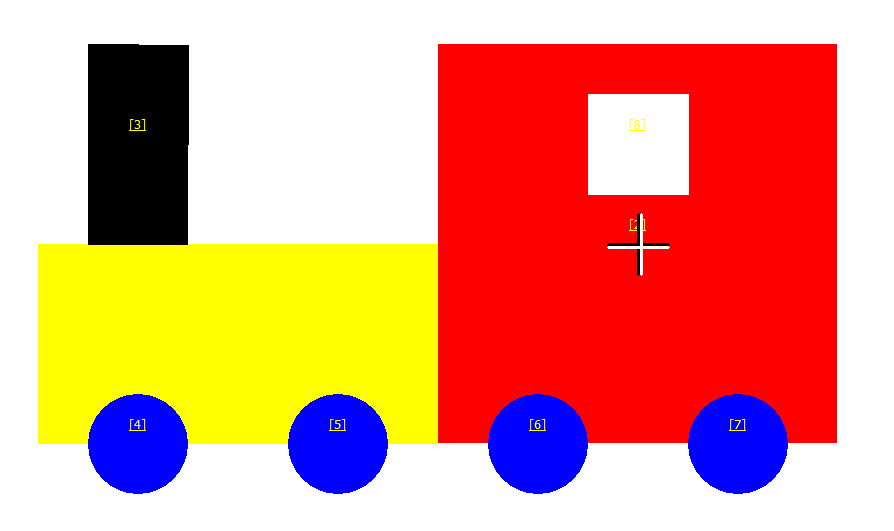 Приложение 3. Управление роботом
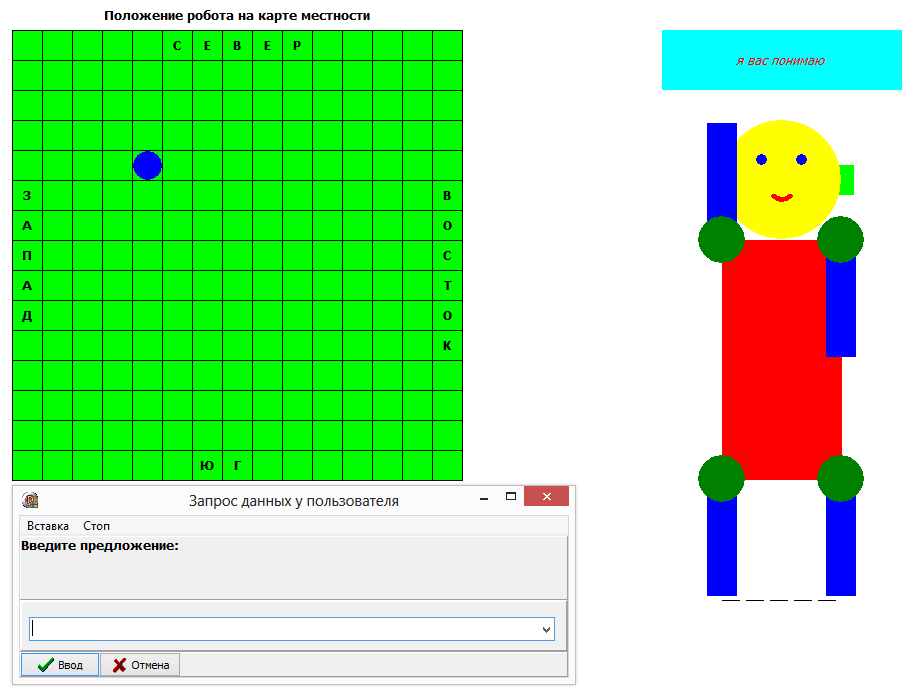 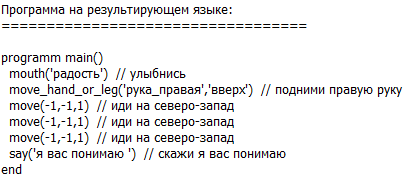 Робот. Фрагменты базы правил
Rule.txt
Cat.txt
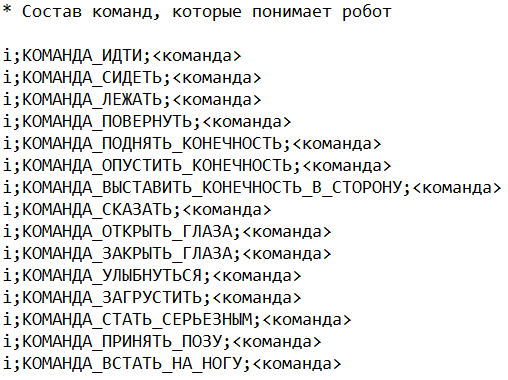 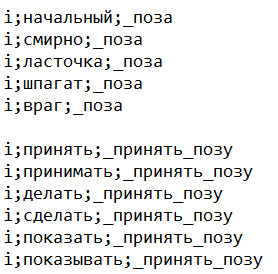 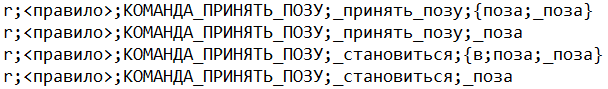 Вопросы и обсуждение
Спасибо за внимание!
Дмитрий Александров
www.gendoc.ru